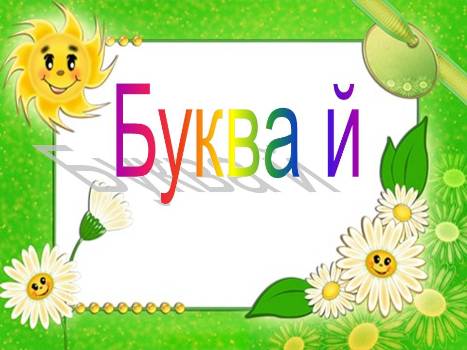 Коррекция звука Й [j].
Филиппова Лилия Николаевна
Классификация в русском языке согласного звука  [j].
По наличию или отсутствию вибрации голосовых складок  звук  [j] -   сонорный (звонкий), при образовании которого шум почти не присутствует и преобладает тон голоса;
2) По способу артикуляции звук  [j] - щелевой (фрикативный)
Классификация в русском языке согласного звука  [j].
По месту артикуляции звук  [j] – 
           язычно-средненёбный;

4)  По наличию или отсутствию подъема     спинки языка звук  [j] -мягкий;

По месту резонирования звук [j] –ротовой.
Нормативное произношение звука [j]
Нормальное положение
 органов артикуляции при произношении звука йот.
Губы несколько растянуты, расстояние между резцами примерно  2мм.
Кончик языка лежит у нижних резцов. Средняя часть спинки языка сильно поднята к твёрдому нёбу. Задняя её часть и корень продвинуты вперёд.
Края языка упираются в верхние боковые зубы.
Мягкое нёбо поднято и закрывает проход в носовую полость.
Голосовые складки колеблются и образуют голос.
Выдыхаемая струя воздуха слабая.
В зависимости от фонетического положения звука он может артикулироваться при более узкой или более широкой щели.
Нарушение произношения  звука [j]  Й
Йотацизм-
А)      отсутствие звука;

Б) искажение звука (в практике встречается крайне редко).
Нарушение произношения  звука [j]  Й
Парайотацизм –
  замена звуками И, Л',  З,  Х’
     Недостатки произношения звука j [й] встречаются преимущественно у дошкольников и состоят обычно в его замене звуком л' («ляблоко», «обезляна», «трамваль» вместо яблоко, обезьяна, трамвай; «лёжик», «ружлё» вместо ёжик, ружьё; «любка», «игралю» вместо юбка, играю).
Звук  [j] и буква й
 в середине слова
ЛЕЙКА
Звук   [j] и буква й в середине слова
ЗАЙКА
Звук [j]  в конце слова
ТРАМВАЙ
Звук [j]  в конце слова
МУРАВЕЙ
Йотированные  гласные буквы Е,   Ё,  Ю,  ЯЙотированные гласные – это гласные буквы, обозначающие 2 звука, один из  которых [Й’] – мягкий согласный.
При нарушении звука [j] (йот) 
также страдает произношение 
йотированных гласных звуков
       [jа]-Я      [jо]- Ё      [jу]-Ю       [jэ]-Е
БУКВА Е даёт 2 звука - [Й’Э] ЕЛЬ   –   [Й’Э]ЛЬ
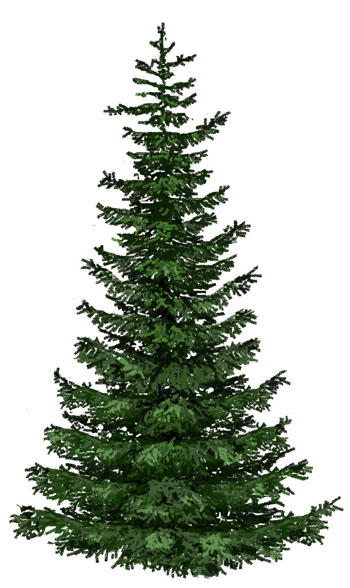 Е
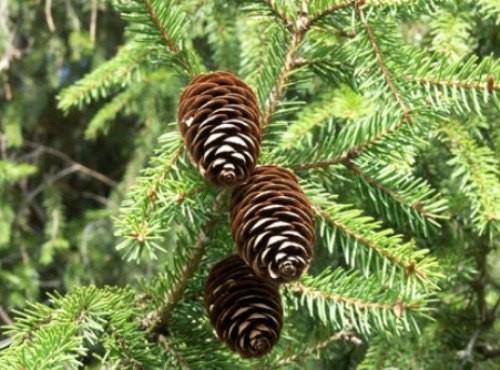 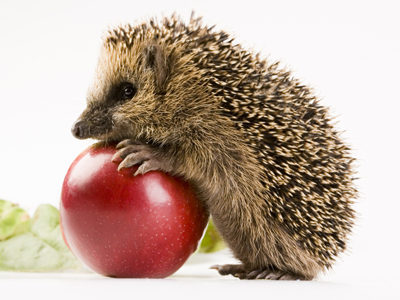 БУКВА  Ё ДАЁТ 2 ЗВУКА – [Й’О]ЁЖИК – [Й’О]ЖИК
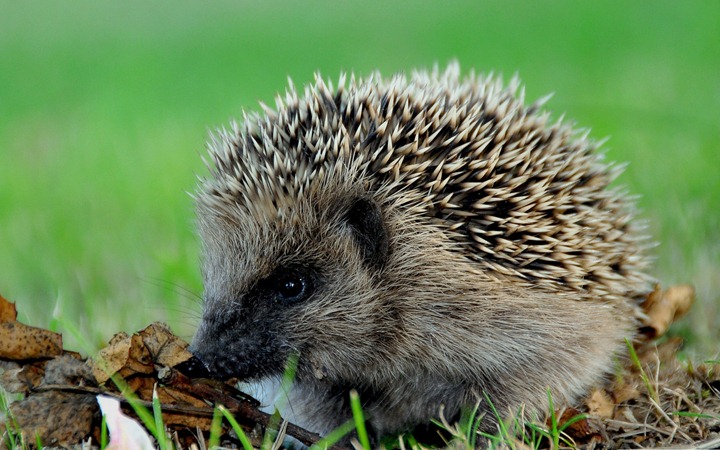 Ё
БУКВА Ю ДАЁТ 2 ЗВУКА –[Й’У]ЮБКА – [Й’У ]БКА
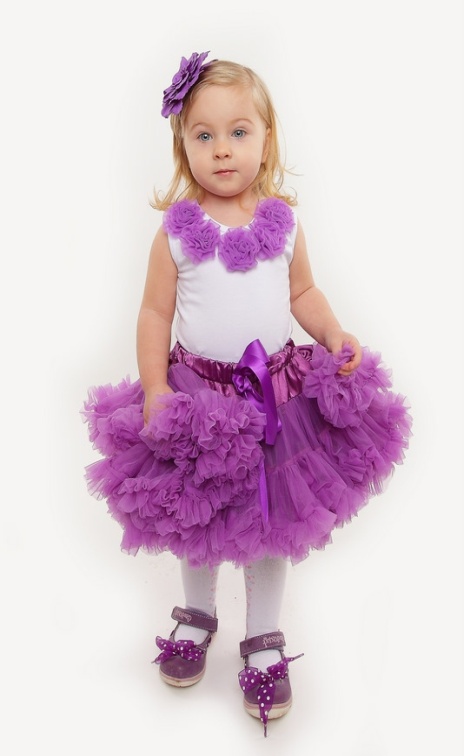 Ю
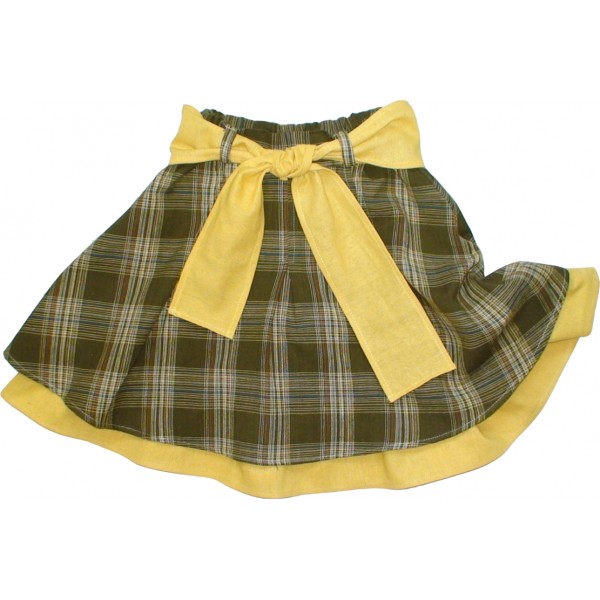 БУКВА Я ДАЁТ 2 ЗВУКА – [Й’А]ЯБЛОКО – [Й’А]БЛОКО
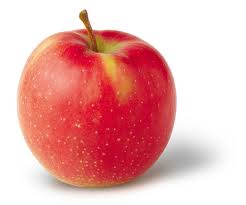 Я
Коррекционная работа над правильным звукопроизношением звука [j].
Основными его задачами являются:
 развитие слухового внимания, слуховой памяти и фонематического восприятия;
 устранение недостаточности развития речевой моторики, проведение подготовительных артикуляционных упражнений для развития подвижности органов периферического речевого аппарата.
Развитие слухового внимания, слуховой памяти и фонематического восприятия
Логопед обращает внимание детей на краткое        произнесение звука й  (йот) в разных словах 

    МОЙ,  ПЕЙ, ПЛАВАЙ, КИДАЙ, ЧИТАЙ,
    ПРЫГАЙ,  СЛУШАЙ, ТОПАЙ,  ХЛОПАЙ,
    КИДАЙ,   МОРГАЙ,  ЛЕЙ,   ДУЙ,   ПОЙ
 
Логопед предлагает детям произносить эти слова. Постепенно он добивается правильного и отчетливого произнесения каждым ребёнком звука йот в конце слов.
Статические артикуляционные упражнения для языка
«Лопаточка». 
           Широкий язык высунуть, расслабить, положить на нижнюю губу. Следить, чтобы язык не дрожал. Держать 10 — 15 с.(рис.1)
«Чашечка». 
           Рот широко раскрыть. Широкий язык поднять кверху.    Потянуться к верхним зубам, но не касаться их. Удерживать язык в таком положении 10 — 15 с. (рис№2)
                                                    Рис. № 1                                           Рис.№2
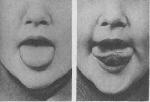 Статические артикуляционные упражнения для языка
«Иголочка». Рот открыть. Язык высунуть далеко вперед, напрячь его, сделать узким. Удерживать в таком положении 15 с .(рис.1)
 «Горка». Рот приоткрыть. Боковые края языка прижать к верхним коренным зубам. Кончик языка упереть в нижние передние зубы. Удерживать в таком положении 15 с . (рис.2)
                                Рис.№1                                                  Рис.№2
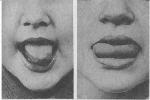 Динамические артикуляционные упражнения для языка
«Лошадка». Присосать язык к нёбу, щелкнуть языком. (рис.1)
«Качели». Высунуть узкий язык. Тянуться языком попеременно то к носу, то к подбородку. Рот при этом не закрывать. Упражнение проводится под счет логопеда 10 — 15 раз .(рис.2)
                                 Рис.№1                             Рис.№2
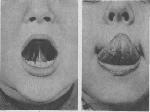 Другие артикуляционные упражнения для губ и языка
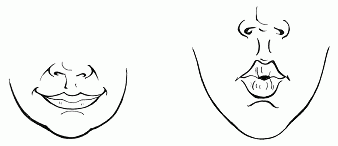 Чередование положений губ

«Улыбка» – «Хоботок

«Заборчик» – «Бублик»
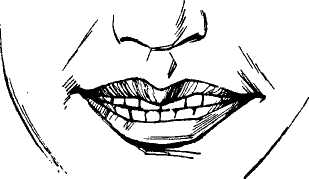 Формирование произносительных умений и навыков. В задачи этого этапа входит:
устранение неправильного звукопроизношения;
 развитие у детей умения дифференцировать в произношении звуки, сходные по артикуляции или по звучанию;
 формирование произносительных умений и навыков в различных видах самостоятельной речи детей.
Постановка звука Й
После устранения дефектов произношения свистящих, шипящих и соноров Р, Л,  Р', Л'.
I способ – по подражанию:
А) путем отраженного и сопряженного проговаривания звука Й;
Б) от мягкого глухого звука Х’ с включением голоса с обязательным слуховым и тактильно-вибрационным контролем;
В) от гласного звука И в сочетании с гласными А, О, У, Э, с постепенным ускорением.
Исправление недостатка в простейших случаях может быть достигнуто    путем временной замены звука j (й)   гласным и.
Ребенку предлагают произнести сочетания гласных типа иа, аиа, ио, аи, ои и др.,  несколько протягивая фонему и. Так же произносятся простейшие слова с восходящими и нисходящими дифтонгами:
     иа — иаблоко; ио — иожик; аи —играй; ои — стой и т. п. 
     Далее вводят более трудные слова: маиак, смеиотся, играиут. Наконец, следуют самые трудные: обезиана, пиот, шиут и др.
     Постепенно длительность гласного и сокращается, и из слогового звука он превращается в неслоговой.
II способ - исправление недостатка в простейших случаях может быть достигнуто механическим способом постановки  j (й) от  з
От сочетания «за» или «аза» с механической помощью.  Ребёнка просят произнести это сочетание, а логопед в это время шпателем приподнимает язык так, чтобы получилось «жя», затем шпатель продвигается вглубь рта, чтобы получилось «Я». Можно использовать и другие слоги (зо, зу, зе).
     Далее из сочетаний зо,  зу,  зе,  азо,  азу, азе получаются слоги jo(e),  jу(ю),  jэ(е),  аё, аю,  ае и т. п.
Произнесение слогов и слов
я-ё-ю-е [йа-йо-йу-йэ]
ё-ю-е-я  [ йо-йу-йэ-йа]
ю-е-я-ё  [йу-йэ-йа-йо]
е-я-ё-ю  [йэ-йа-йо-йу]

ай-ай-ай – май,  край, чай,  лай
ой-ой-ой – бой, зной, пой, твой
ей-ей-ей – змей, лей, клей, чей
ЙОД
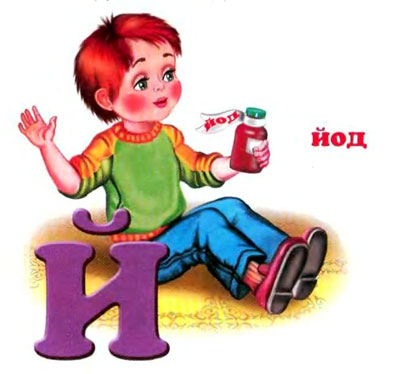 ЙОГУРТ
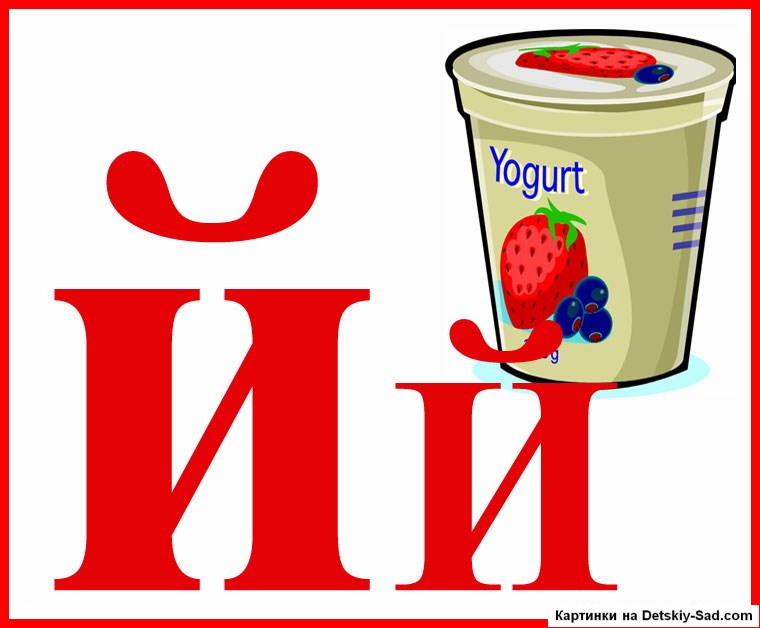 ВОРОБЕЙ                    СОЛОВЕЙ
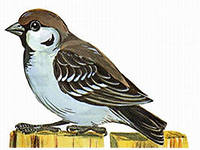 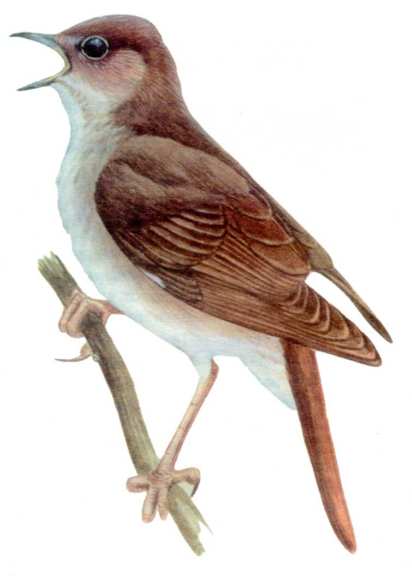 ЛАЙКА                     ЧАЙКА
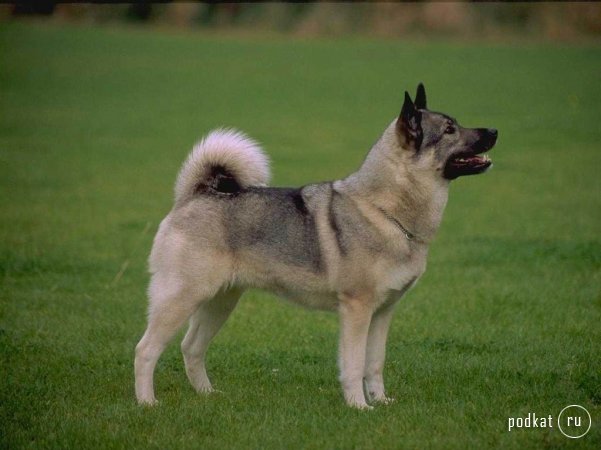 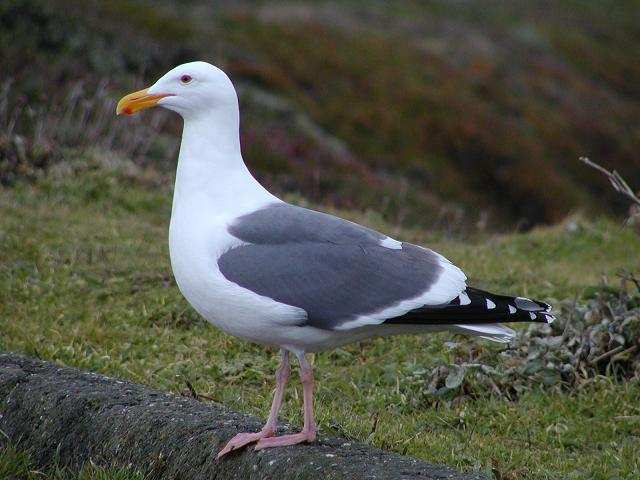 БАЛАЛЛАЙКА            ЯЙЦО
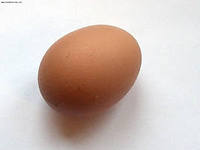 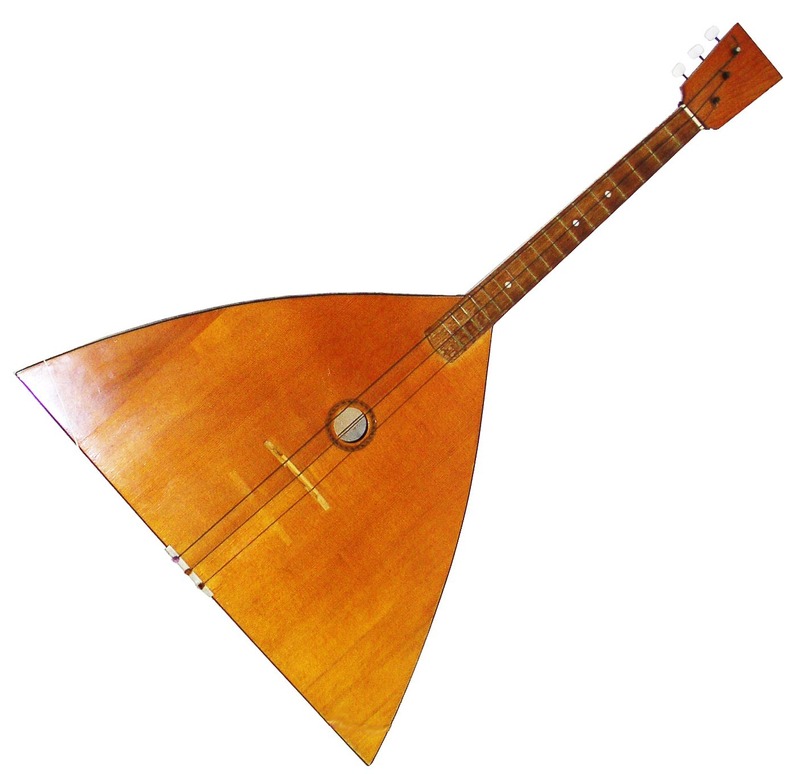 Формирование произносительных умений и навыков в различных видах самостоятельной речи детей.
ЗАЙКУ БРОСИЛА  ХОЗЯЙКА –

ПОД ДОЖДЕМ ОСТАЛСЯ ЗАЙКА

СО СКАМЕЙКИ СЛЕЗТЬ НЕ СМОГ

ВЕСЬ ДО НИТОЧКИ ПРОМОК.
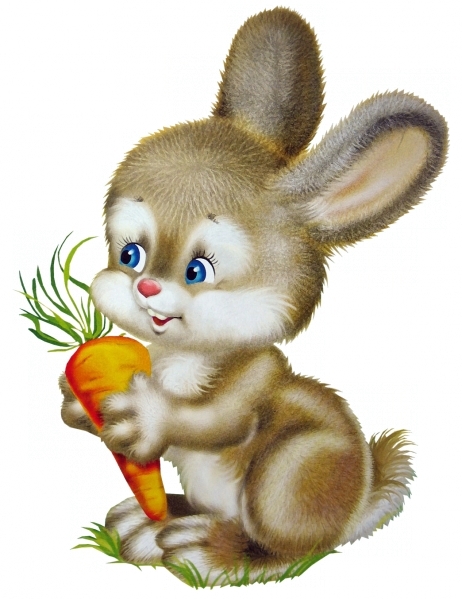 Формирование произносительных умений и навыков в различных видах самостоятельной речи детей.
Андрей-воробей,
                                                                          Не гоняй голубей!
                                                                           Голуби боятся,
                                                                           На крышу не садятся!
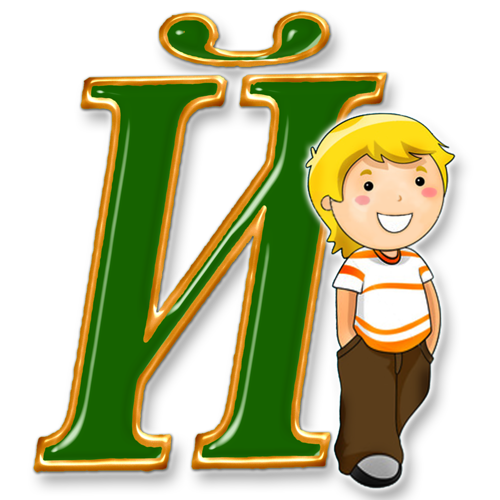 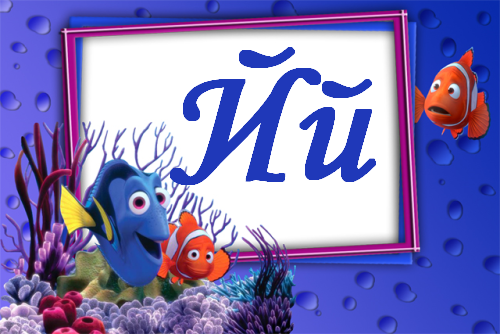 СПАСИБО ЗА ВНИМАНИЕ !